Тренажёр
Думаем с Незнайкой
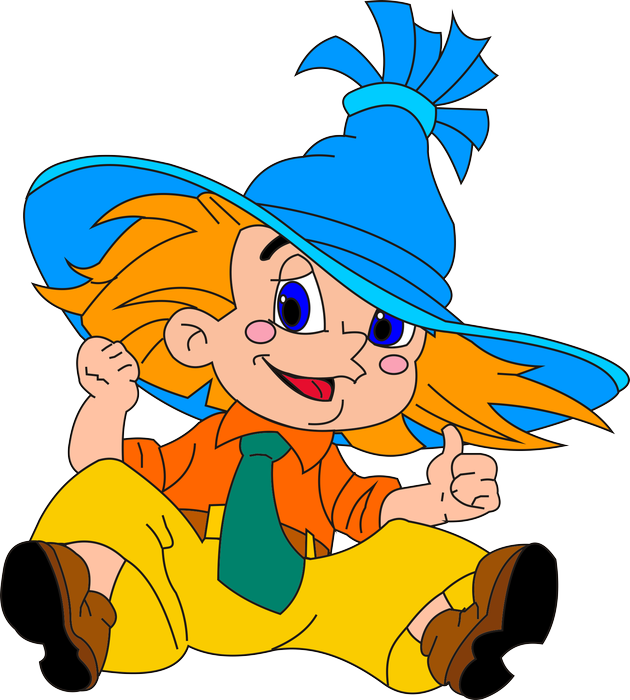 Рудакова Л.В., учитель начальных классов
Новотроицкой ОШ І-ІІІ ступеней № 4
Волновахского района Донецкой области
Найди все числа, которые больше 4
Ответив правильно, ты получишь  порадуешь  Незнайку!
Что-то не так!
Неверно!
Подумай!
8
6
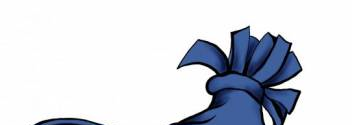 0
2
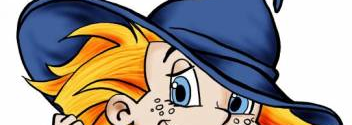 5
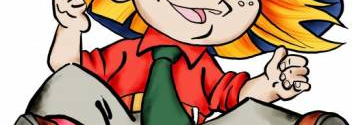 9
4
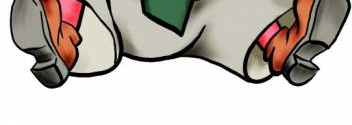 Найди все числа, которые больше 4
Ответив правильно, ты получишь  порадуешь  Незнайку!
8
6
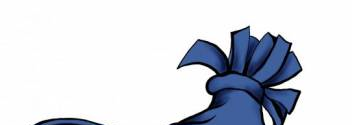 2
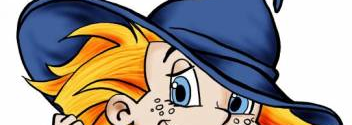 0
5
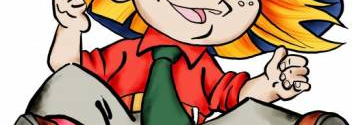 9
4
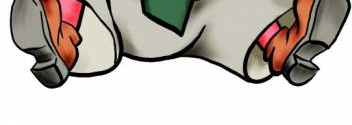 Интернет-ресурсы
Незнайка  http://love-multik.ru/up/info/imag/neznaika_1.jpg 
  
Незнайка 2  http://www.stihi.ru/photos/lenakater69.jpg
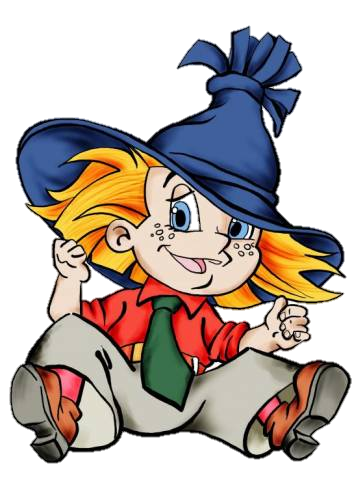